Иван Андреевич Крылов(1769 – 1844 г.г.)
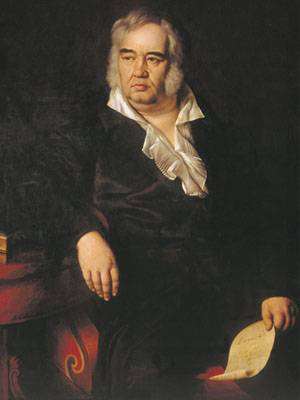 Родился  будущий знаменитый писатель 
2 февраля 1769 года в семье армейского
офицера. Семья была бедной, и Ваня не 
смог получить в детстве хорошего обра -зования. Грамоте он учился в семье. 
  Когда Крылову было 10 лет, умер отец.
После него ничего не осталось – ни денег,
ни других ценностей, только сундучок с книгами.
  Свою литературную деятельность Иван Андреевич начал как драматург. Им написано 13 пьес, они были опубликованы и поставлены в театре. Басни Крылов начал писать позже. Впервые они появились в печати в 1806 году, когда Крылову было 37 лет. Они сразу всем понравились, многих удивляло странное имя, которым они были подписаны: «Нави Волырк». Но если прочесть имя справа налево сразу всем всё будет понятно.
В 1809 году опубликована первая книга басен.
Награждения
27 марта 1820 года Крылову вручен орден  
   святого Владимира 
   4-й степени. 


 12 января 1823 года
Российская
академия вручила И.А. Крылову 
золотую медаль.
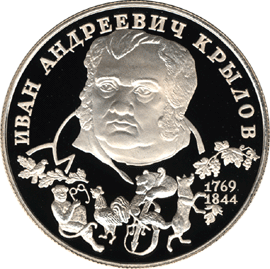 Памятник И.А.Крылову
В Летнем саду ,
в Санкт-Петербурге, 
стоит памятник  великому русскому  баснописцу,
созданный на частные
 пожертвования.
Памятник был открыт в торжественной обстановке 
12 мая 1855 года.
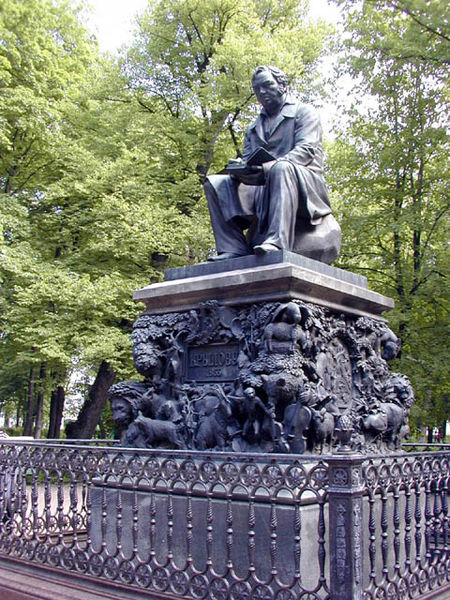 Пьедисталом памятника служит гранитный куб, полностью покрытый барельефами на сюжеты 36 басен Крылова.
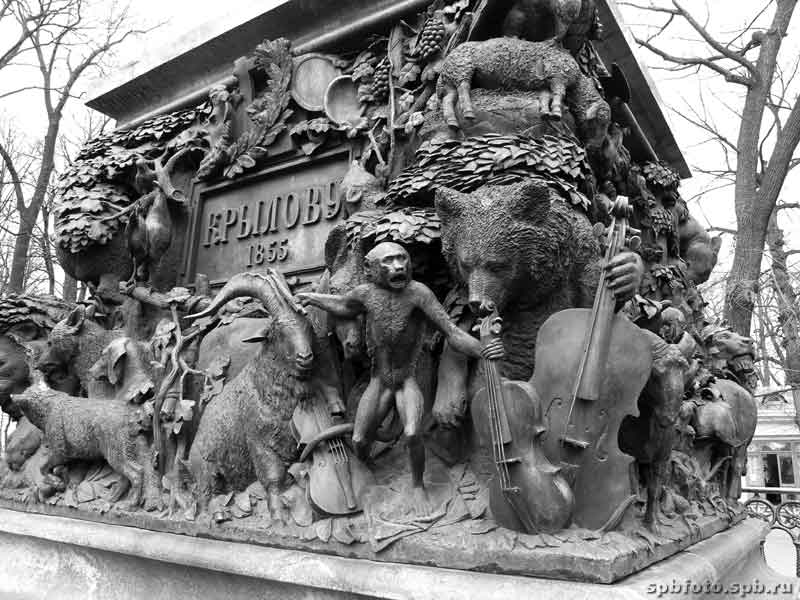 Последние годы
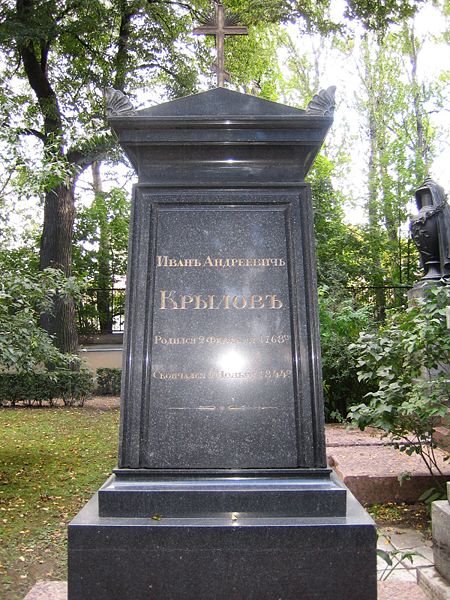 Скончался 
Иван Андреевич Крылов 
                9 ноября 1844 года.

           Похоронен 13 ноября 1844 года    на Тихвинском кладбище Александро – Невской лавры.

           В день похорон друзья и знакомые И.А.Крылова вместе с приглашением получили по экземпляру изданных им басен, на заглавном листе которых под траурною каймою было напечатано: «Приношение на память об Иване Андреевиче, по его желанию».
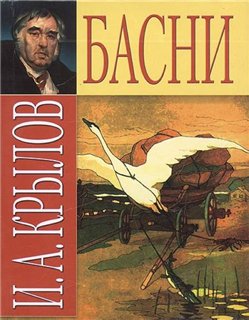 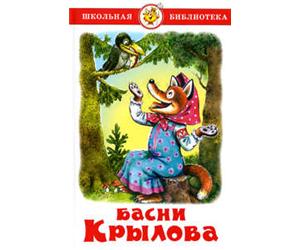 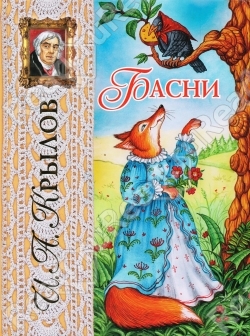 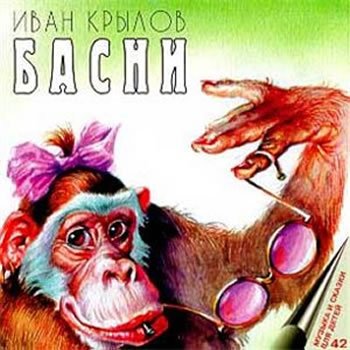 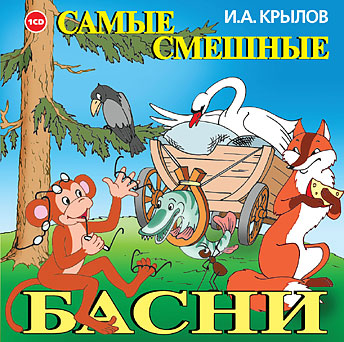 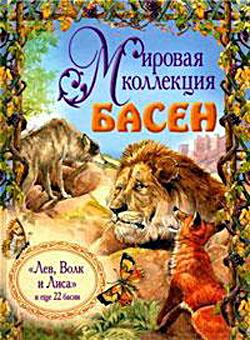